Figure 14. Confocal microscopy images of GAD65–GFP cells stained for GAD67. Images were obtained using a ×60 objective ...
Cereb Cortex, Volume 19, Issue 12, December 2009, Pages 3011–3029, https://doi.org/10.1093/cercor/bhp072
The content of this slide may be subject to copyright: please see the slide notes for details.
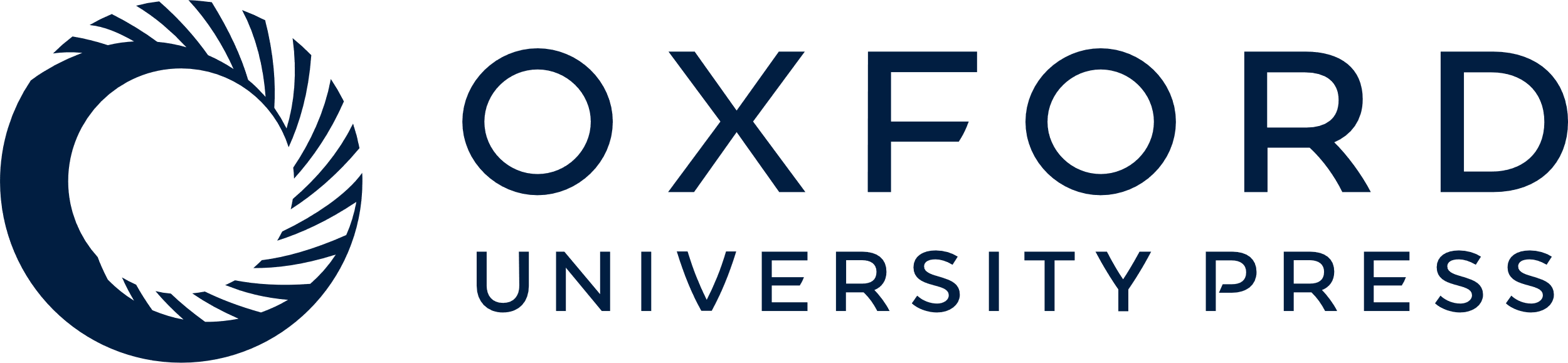 [Speaker Notes: Figure 14. Confocal microscopy images of GAD65–GFP cells stained for GAD67. Images were obtained using a ×60 objective and represent cells obtained from a GAD65–GFP mouse and stained for GAD67. The intrinsic GAD65–GFP signal is represented (A1, B1), as well as GAD67-immunopositive cells (A2, B2), along with merged image (A3, B3). Cells that coexpress GAD65 and GAD67 are indicated by yellow arrowheads, whereas cells that express GAD67 with no apparent GAD65 signal are indicated by white arrowheads. Scale bar = 25 μm.


Unless provided in the caption above, the following copyright applies to the content of this slide: © The Author 2009. Published by Oxford University Press. All rights reserved. For permissions, please e-mail: journals.permissions@oxfordjournals.org]